Chapter 11
Monopoly
Chapter Outline
Defining Monopoly
Five Sources Of Monopoly
The Profit-maximizing Monopolist
A Monopolist Has No Supply Curve
Adjustments In The Long Run
Price Discrimination
The Efficiency Loss From Monopoly
Public Policy Toward Natural Monopoly
2
©2015 McGraw-Hill Education. All Rights Reserved.
Defining Monopoly
Monopoly: a market structure in which a single seller of a product with no close substitutes serves the entire market.
A monopoly has significant control over the price it charges.
3
©2015 McGraw-Hill Education. All Rights Reserved.
Five Sources Of Monopoly
Exclusive Control over Important Inputs
Economies of Scale
Patents
Network Economies
Government Licenses or Franchises
4
©2015 McGraw-Hill Education. All Rights Reserved.
Figure 11.1: Natural Monopoly
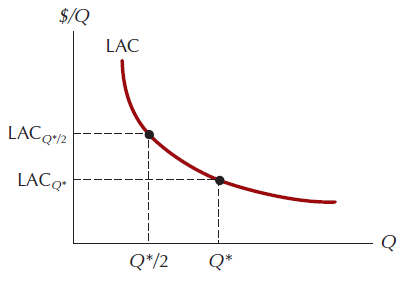 5
©2015 McGraw-Hill Education. All Rights Reserved.
The Profit-Maximizing Monopolist
The monopolist’s goal is to maximize economic profit. 

In the short run this means to choose the level of output for which the difference between total revenue and short-run total cost is greatest.
6
©2015 McGraw-Hill Education. All Rights Reserved.
The Monopolist’s Total Revenue Curve
As price falls, total revenue for the monopolist does not rise linearly with output. 
Instead, it reaches a maximum value at the quantity corresponding to the midpoint of the demand curve after which it again begins to fall. 
Total revenue reaches its maximum value when the price elasticity of demand is unity.
7
©2015 McGraw-Hill Education. All Rights Reserved.
Figure 11.2: The Total Revenue Curve for a Perfect Competitor
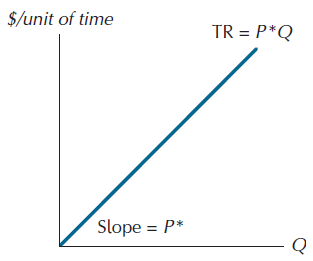 8
©2015 McGraw-Hill Education. All Rights Reserved.
Figure 11.3 Demand, Total Revenue, and Elasticity
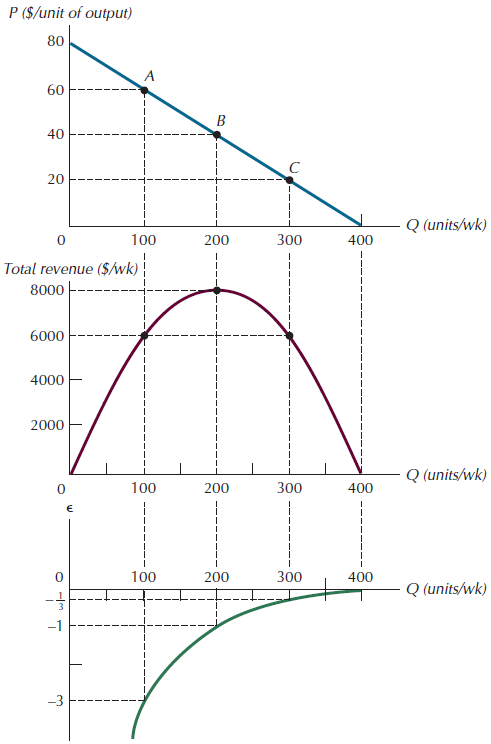 9
©2015 McGraw-Hill Education. All Rights Reserved.
Figure 11.4: Total Cost, Revenue,and Profit Curves for a Monopolist
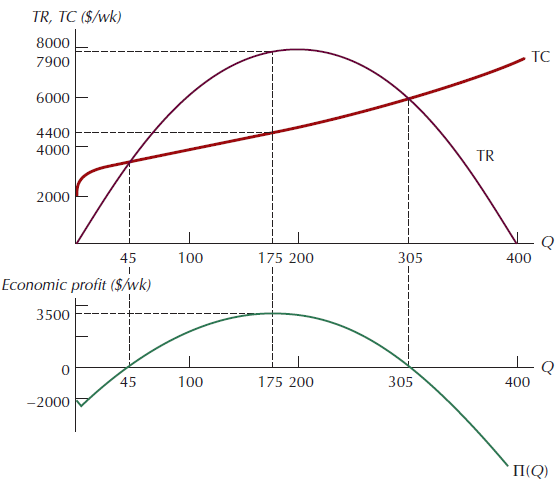 10
©2015 McGraw-Hill Education. All Rights Reserved.
Marginal Revenue
Optimality condition for a monopolist: a monopolist maximizes profit by choosing the level of output where marginal revenue equals marginal cost.
11
©2015 McGraw-Hill Education. All Rights Reserved.
Figure 11.5: Changes in Total Revenue Resulting from a Price Cut
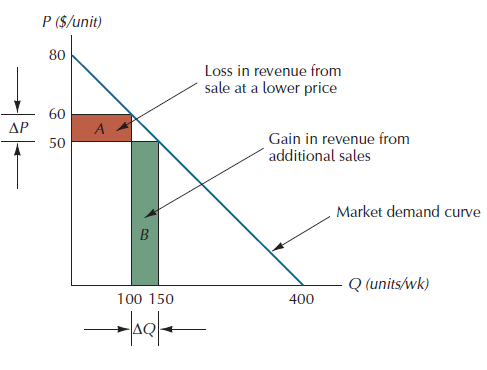 12
©2015 McGraw-Hill Education. All Rights Reserved.
Figure 11.6: Marginal Revenueand Position on the Demand Curve
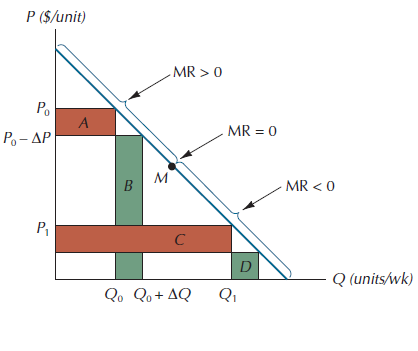 13
©2015 McGraw-Hill Education. All Rights Reserved.
Marginal Revenue And Elasticity
The less elastic demand is with respect to price, the more price will exceed marginal revenue.
For all elasticity values less than 1 in absolute value marginal revenue will be negative.
For all elasticity values larger than 1 in absolute value marginal revenue will be positive.
14
©2015 McGraw-Hill Education. All Rights Reserved.
Figure 11.7: The Demand Curve and Corresponding Marginal Revenue Curve
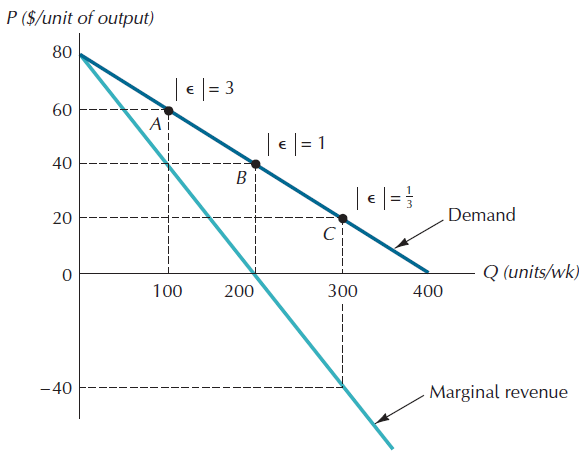 15
©2015 McGraw-Hill Education. All Rights Reserved.
Figure 11.8: A Specific Linear Demand Curve and the Corresponding Marginal Revenue Curve
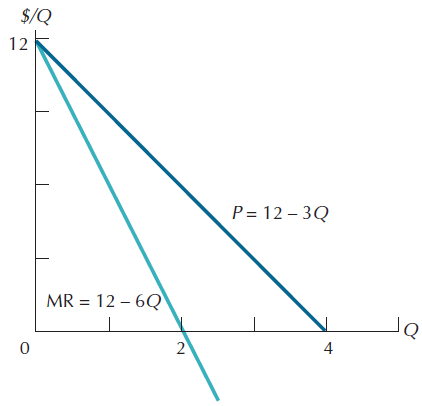 16
©2015 McGraw-Hill Education. All Rights Reserved.
Figure 11.9: The Profit-Maximizing Price and Quantity for a Monopolist
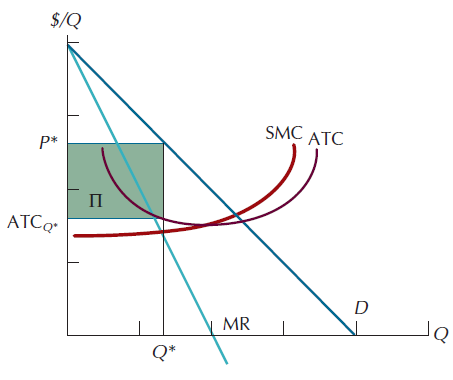 17
©2015 McGraw-Hill Education. All Rights Reserved.
Figure 11.10: The Profit-Maximizing Price and Quantity for Specific Cost and Demand Functions
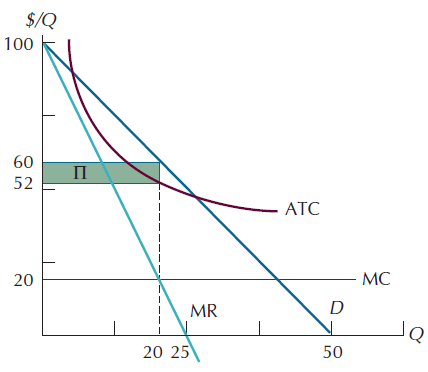 18
©2015 McGraw-Hill Education. All Rights Reserved.
The Profit-Maximizing Monopolist
If a monopolist’s goal is to maximize profits, she will never produce an output level on the inelastic portion of her demand curve.

The profit-maximizing level of output must lie on the elastic portion of the demand curve.
19
©2015 McGraw-Hill Education. All Rights Reserved.
Figure 11.11: When Should a Monopolist Shutdown?
Shutdown condition for a monopolist:  cease production whenever average revenue is less than average variable cost at every level of output.
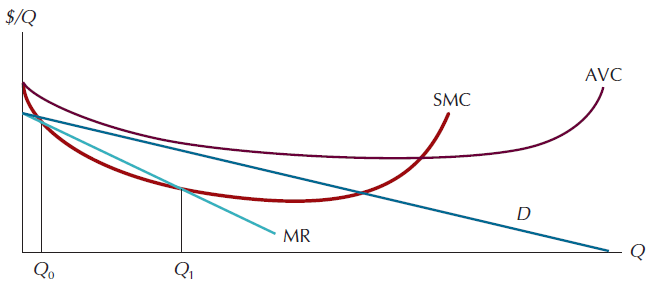 20
©2015 McGraw-Hill Education. All Rights Reserved.
A Monopolist Has No Supply Curve
The monopolist is a price maker.  

When demand shifts rightward elasticity at a given price may either increase or decrease, and vice-versa. 
So there can be no unique correspondence between the price a monopolist charges and the amount she chooses to produce.
 
Monopoly has a supply rule, which is to equate marginal revenue and marginal cost.
21
©2015 McGraw-Hill Education. All Rights Reserved.
Figure 11.12: Long-Run Equilibriumfor a Profit-Maximizing Monopolist
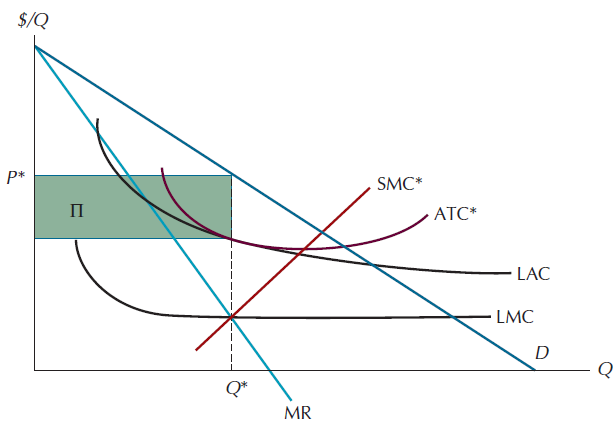 22
©2015 McGraw-Hill Education. All Rights Reserved.
Price Discrimination
Price discrimination: a practice where the monopolist charge different prices to different buyers. 

Third-degree price discrimination: charging different prices to buyers in completely separate markets.

First-degree price discrimination: is the term used to describe the largest possible extent of market segmentation.
23
©2015 McGraw-Hill Education. All Rights Reserved.
Figure 11.13: The Profit-Maximizing Monopolist Who Sells in Two Markets
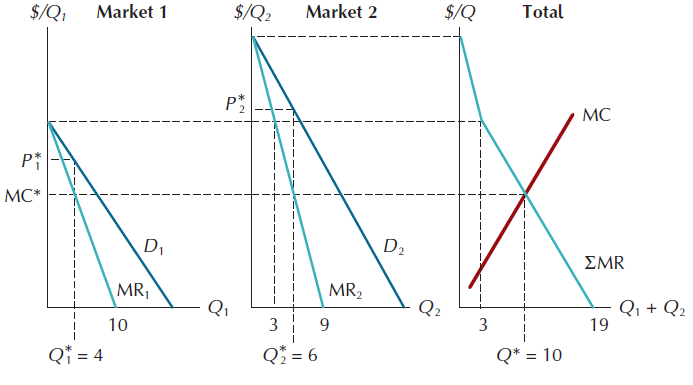 24
©2015 McGraw-Hill Education. All Rights Reserved.
Figure 11.14: A Monopolist witha Perfectly Elastic Foreign Market
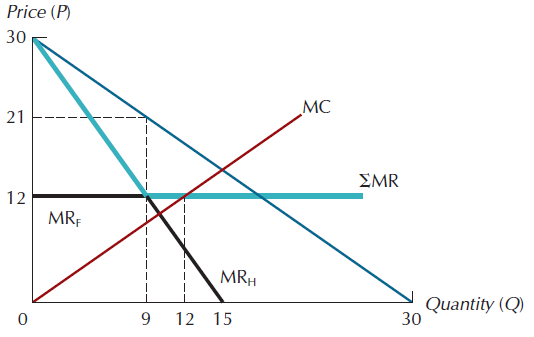 25
©2015 McGraw-Hill Education. All Rights Reserved.
Figure 11.15: Perfect Price Discrimination
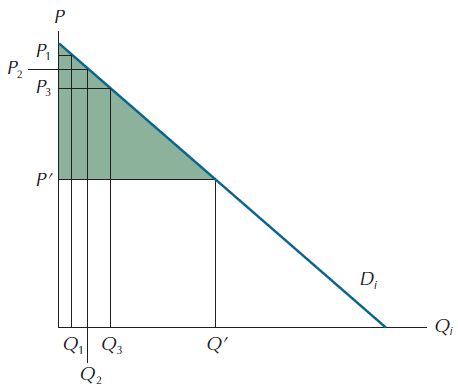 26
©2015 McGraw-Hill Education. All Rights Reserved.
Figure 11.16: The Perfectly Discriminating Monopolist
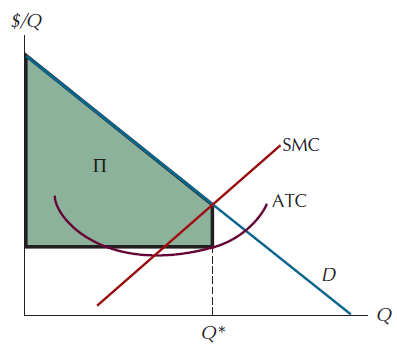 27
©2015 McGraw-Hill Education. All Rights Reserved.
Figure 11.17: Second-DegreePrice Discrimination
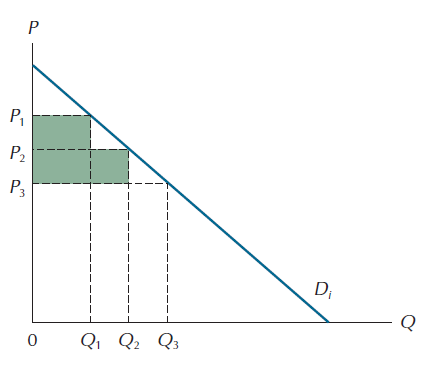 28
©2015 McGraw-Hill Education. All Rights Reserved.
Second-Degree Price Discrimination
Second-degree price discrimination: price discrimination where the same rate structure is available to every consumer and the limited number of rate categories tends to limit the amount of consumer surplus that can be captured.
29
©2015 McGraw-Hill Education. All Rights Reserved.
Figure 11.18: A Perfect Hurdle
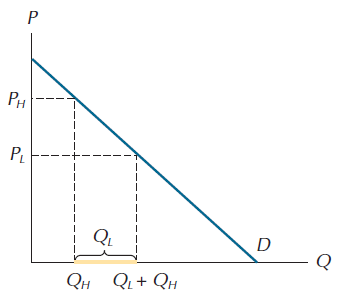 30
©2015 McGraw-Hill Education. All Rights Reserved.
The Efficiency Loss From Monopoly
Deadweight loss from monopoly: the loss of efficiency due to the presence of  a Monopoly.
Is the result of failure to price discriminate perfectly.
31
©2015 McGraw-Hill Education. All Rights Reserved.
Figure 11.19: The Welfare Loss froma Single-Price Monopoly
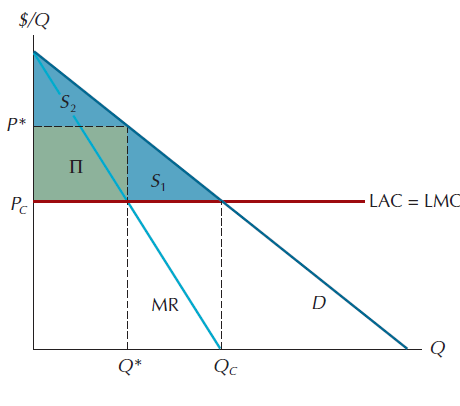 32
©2015 McGraw-Hill Education. All Rights Reserved.
Public Policy Toward Natural Monopoly
State Ownership And Management
State Regulation Of Private Monopolies
Exclusive Contracting For Natural Monopoly
Vigorous Enforcement Of Antitrust Laws
A Laissez-faire Policy Toward Natural Monopoly
33
©2015 McGraw-Hill Education. All Rights Reserved.
Figure 11.20: A Natural Monopoly
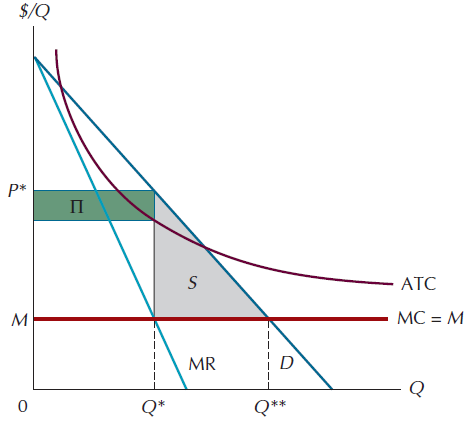 34
©2015 McGraw-Hill Education. All Rights Reserved.
Figure 11.21: Cross-Subsidizationto Boost Total Output
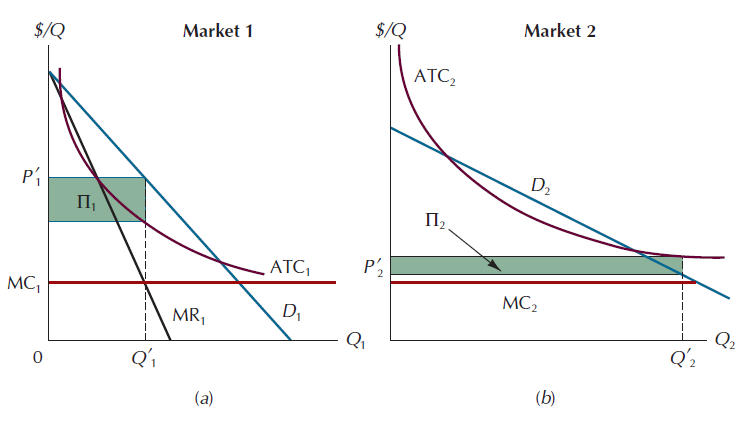 35
©2015 McGraw-Hill Education. All Rights Reserved.
Figure 11.22: The Efficiency Losses from Single-Price and Two-Price Monopoly
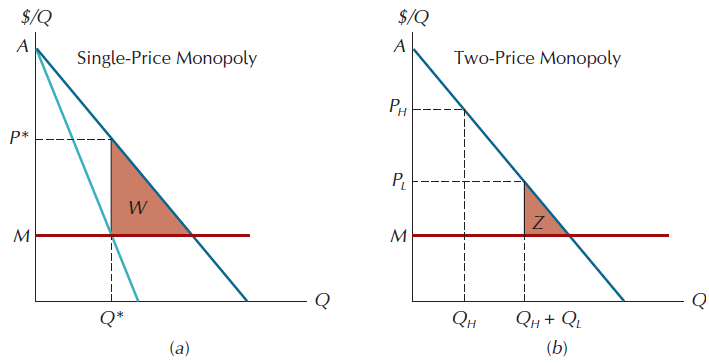 36
©2015 McGraw-Hill Education. All Rights Reserved.
Figure 11.23: Does MonopolySuppress Innovation?
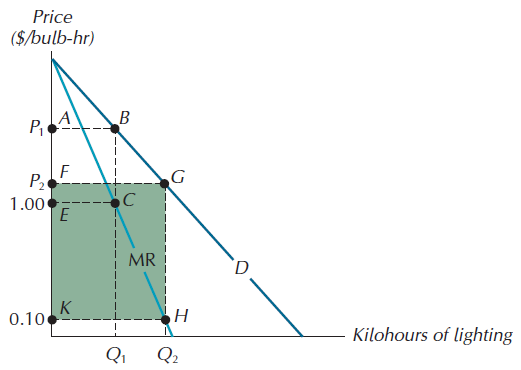 37
©2015 McGraw-Hill Education. All Rights Reserved.